ENT for GPs
Lydia Abou-Nader ENT ST3
Aims
Cover basic ENT anatomy
Identify and manage common ENT problems focusing mainly on emergencies
Objectives
Learn some anatomy
Learn the key features of common ENT presentations 
Learn how to manage common ENT emergencies
Otitis externa
Epistaxis
Tonsillitis Vs Quinsy
ENT Services
ENT SHO
Many centres have a emergency clinic
Acute ear problems: mastoiditis/sudden SNHL
Acute nose problems: epistaxis not responding to first aid
Acute throat problems: stridor/quinsy/foreign bodies

OPD
Chronic hearing loss
Tinnitus
Chronic ear discharge
Chronic swallow problems
2 WW
Dizzy

Audiology
Presbyaccusis 
Tinnitus retraining therapy
Hearing strategies therapy
Anatomy
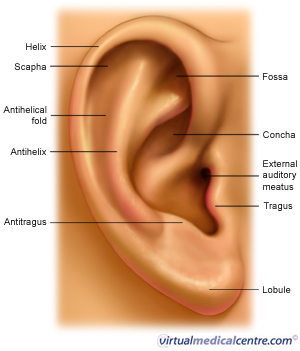 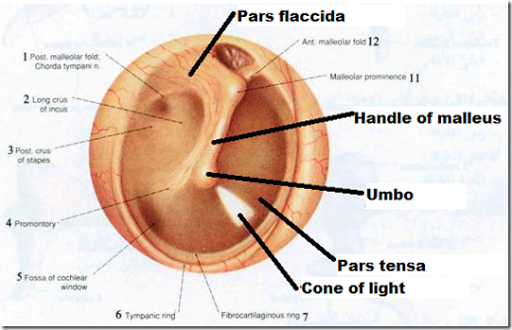 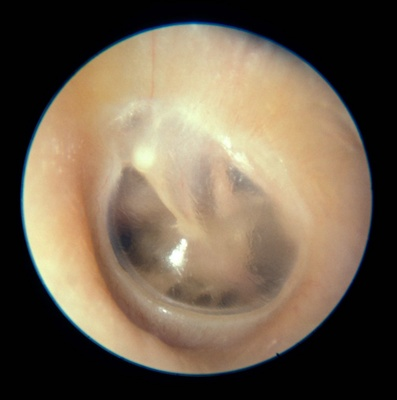 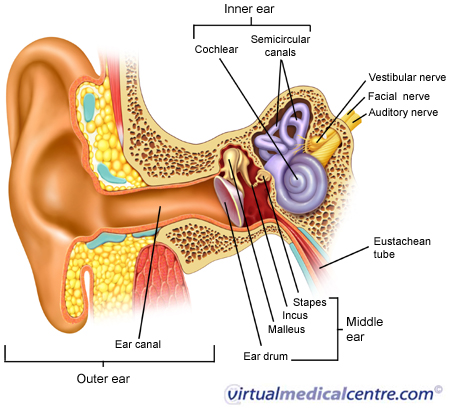 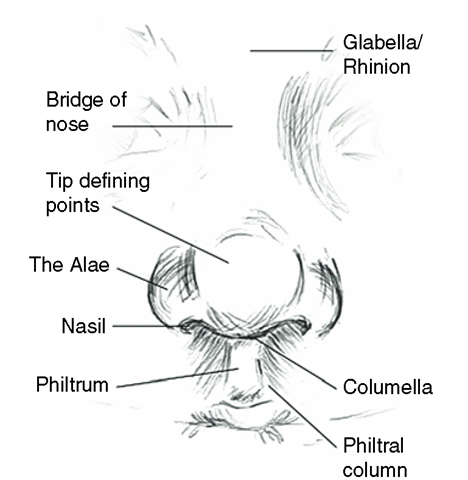 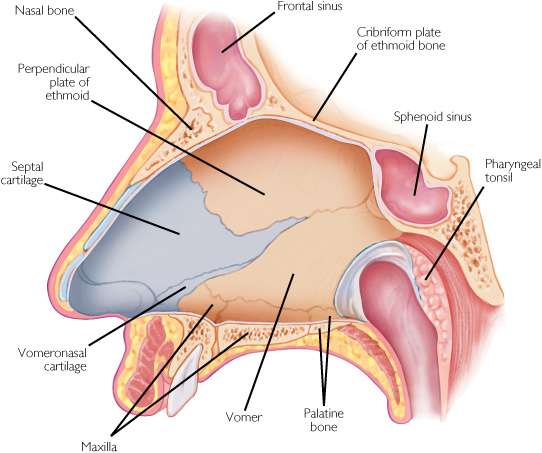 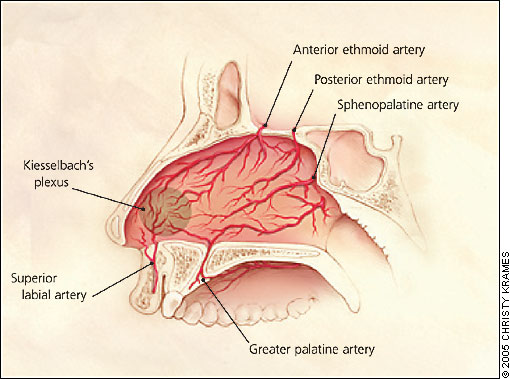 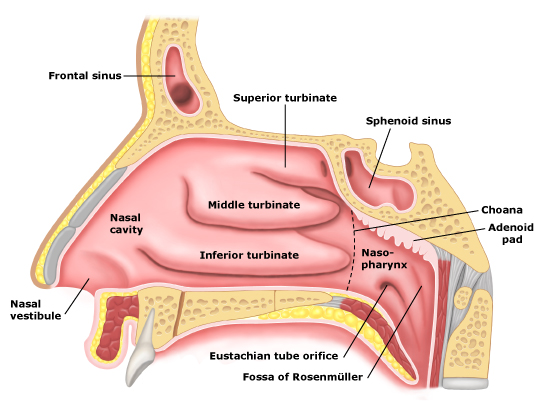 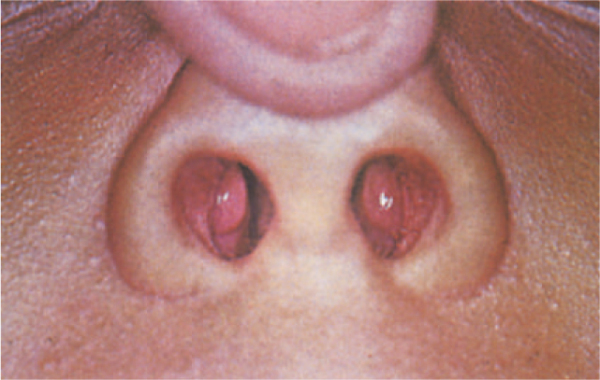 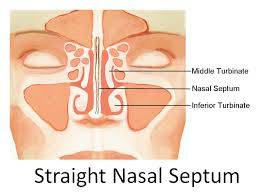 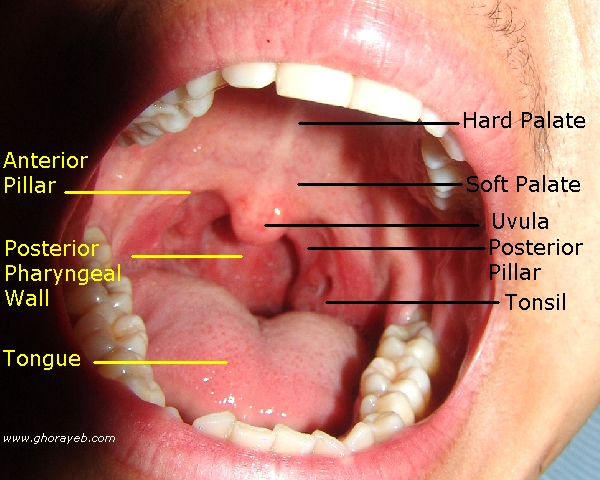 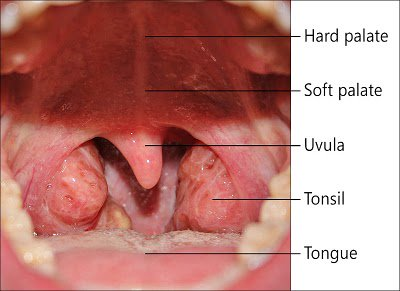 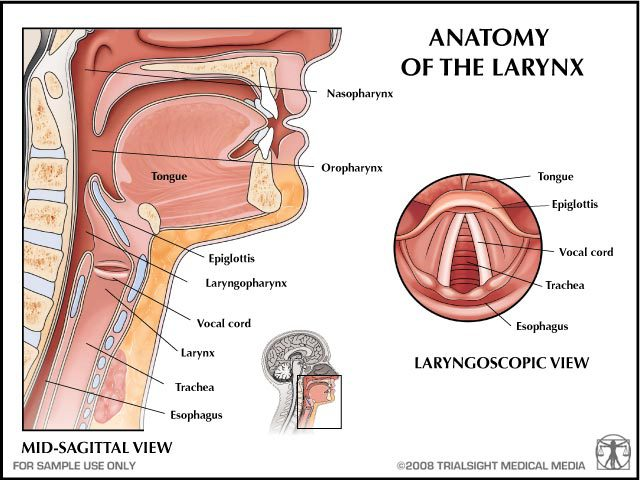 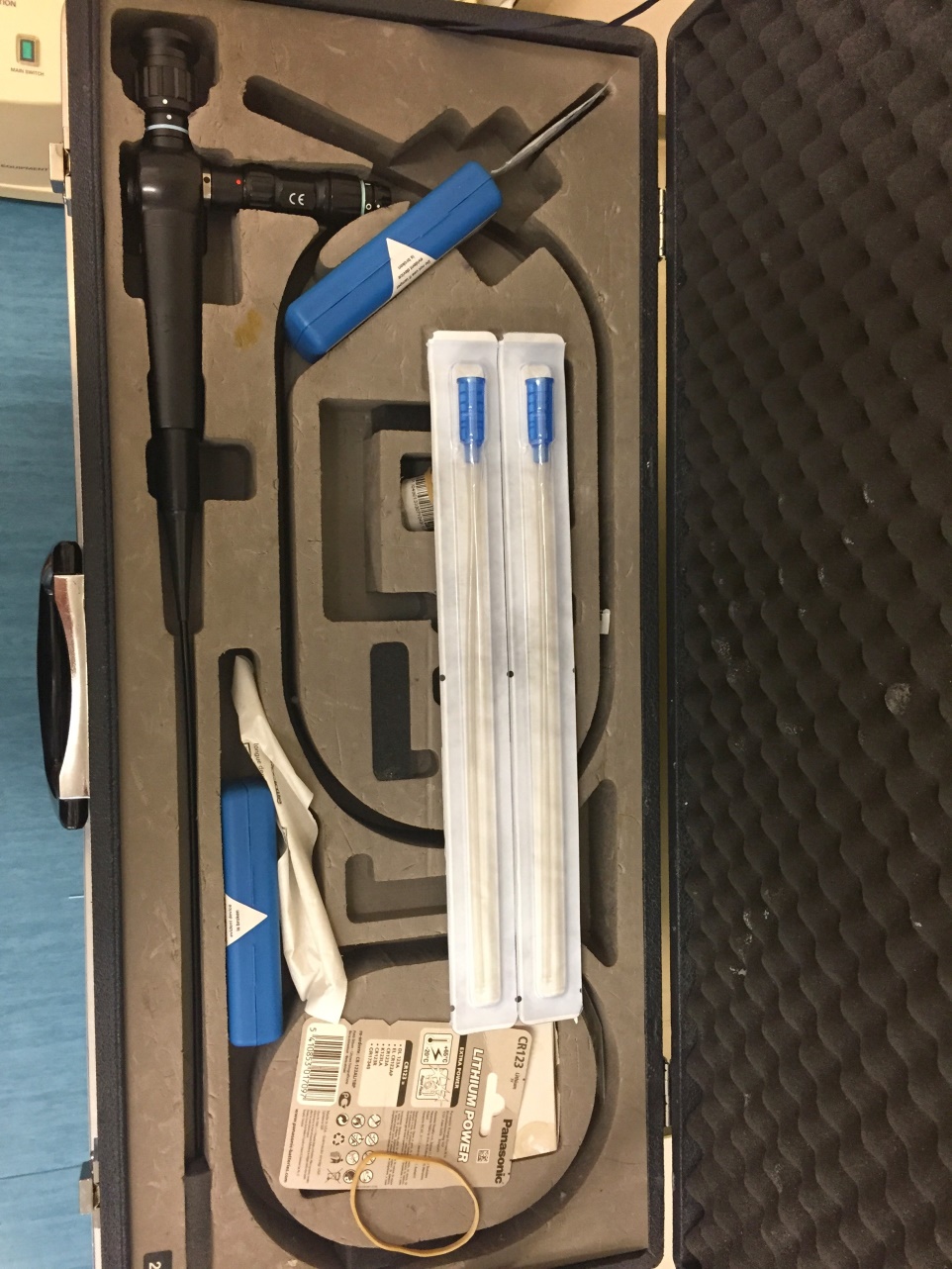 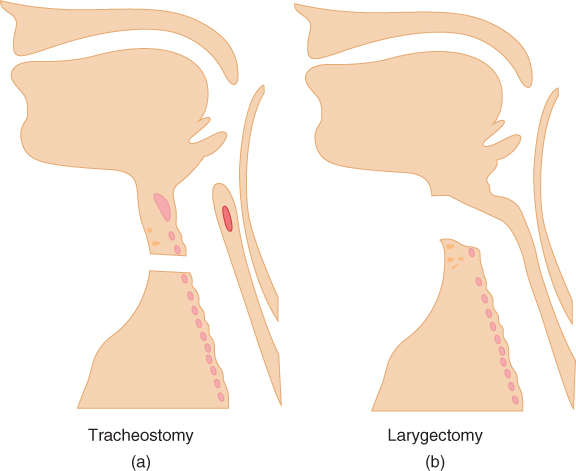 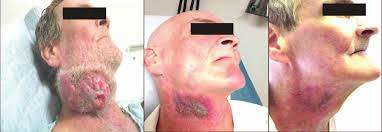 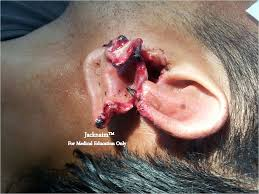 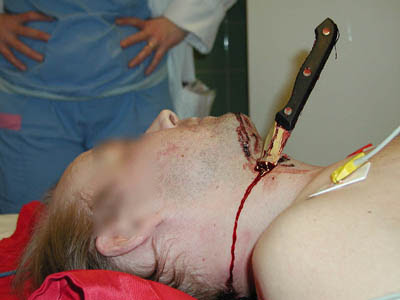 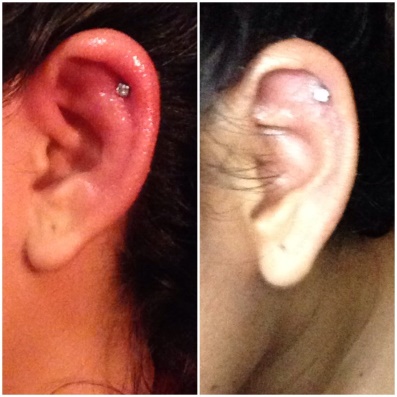 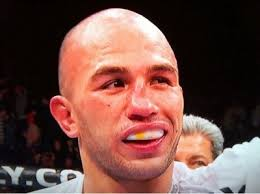 Emergencies
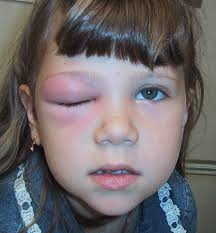 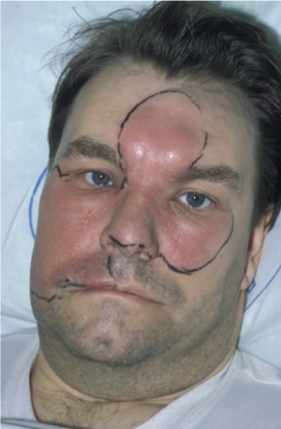 Ear Emergencies
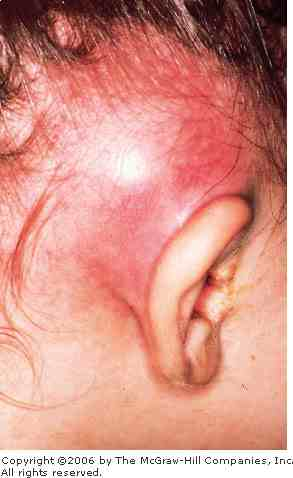 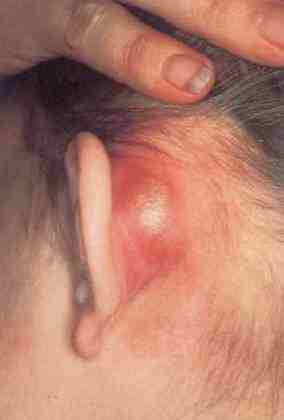 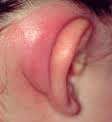 Mastoiditis
History of middle ear symptoms
All people with a bad infection will have pain
Is it out of proportion to the findings
Is it fluctuant over the mastoid

Check for focal neurology
If you aren’t sure – call ENT
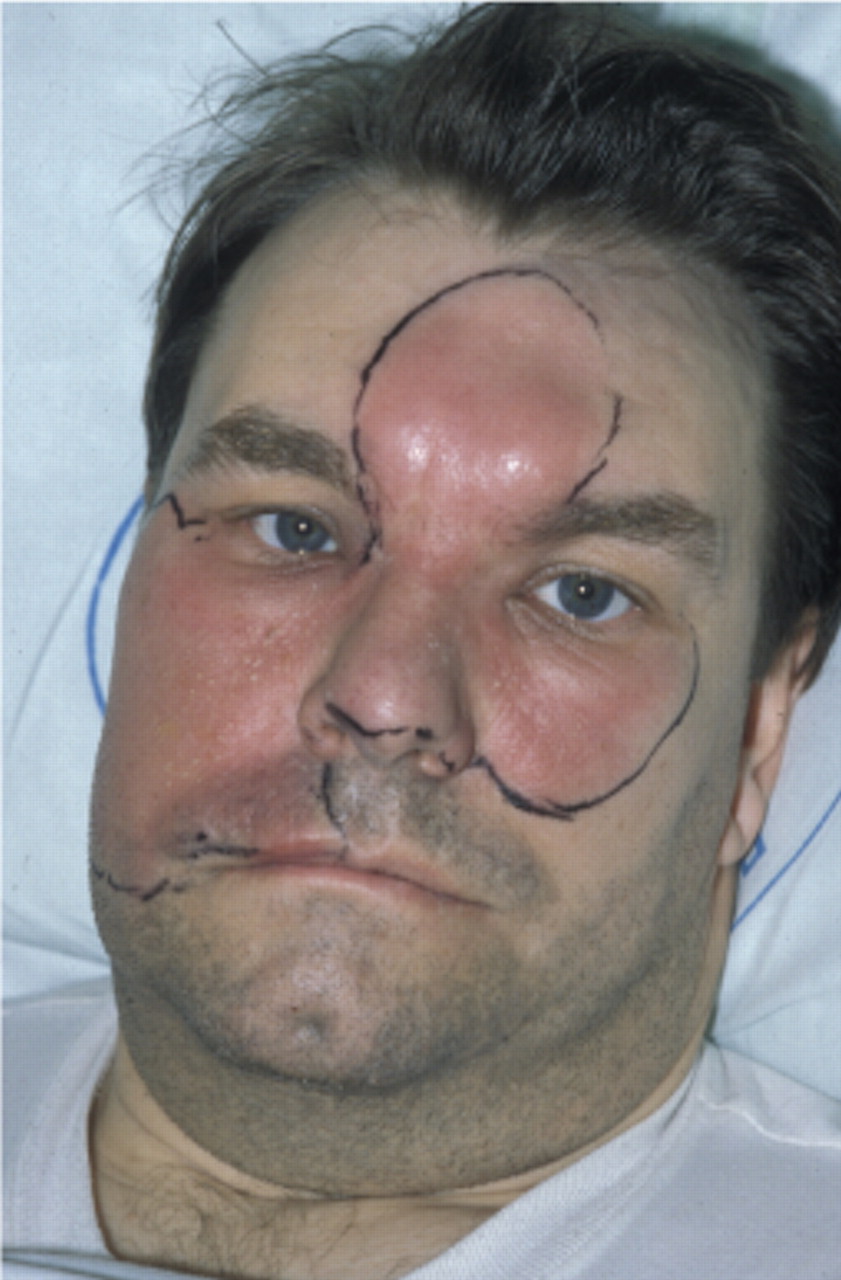 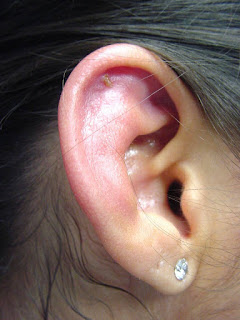 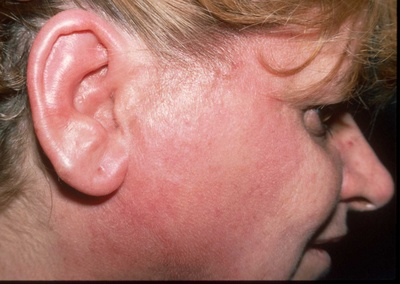 Infections Involving Skin
Facial cellulitis also treated by OMFS/Plastics
Where did it start? 
OE? Eczema? Cut or bite?
Depending on extent may need admission
Ciprofloxacin
Is it lobule sparing?
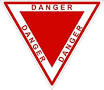 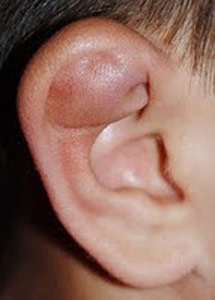 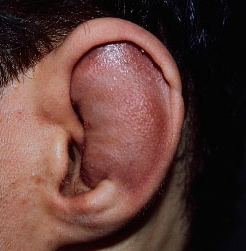 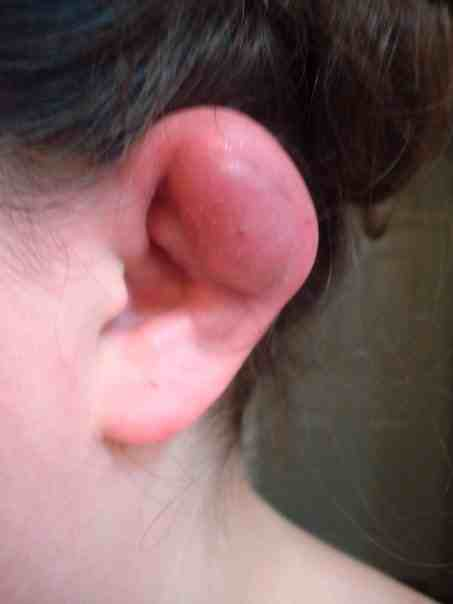 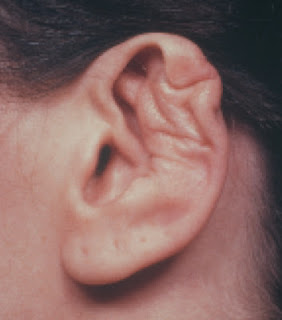 Pinna Haematoma/ Abscess
Send in same day
Tell them about cauliflower ear
Give ABX
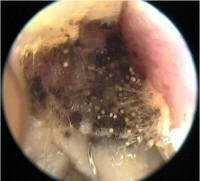 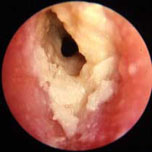 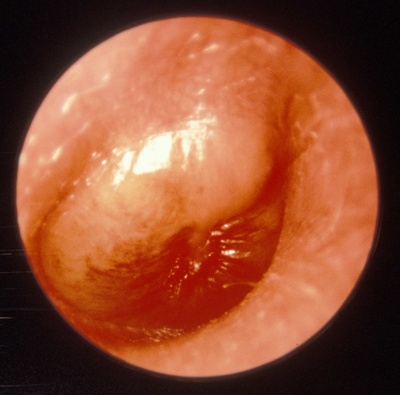 Otitis Media
You see more OM than we do!
Refer acutely for mastoiditis
Refer to OPC for recurrent infection
Consider bloods IgG/A/M/E, complement, C1 esterase inhibitor, vaccination response
Otitis Externa
Very common
Imbalance of natural flora
Water
Cotton buds
Trauma
Mechanical blockage
Needs treatment with topical drops
The Otitis Externa Tx Hierarchy
Water precautions (swimmers)
(Microsuction)
Topical drops +- pope wick
Topical creams +- ribbon gauze wick
Topical ointment +- ribbon gauze wick
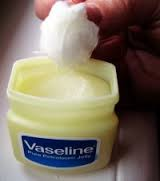 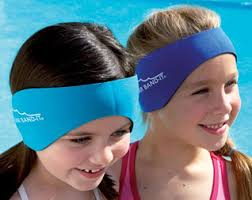 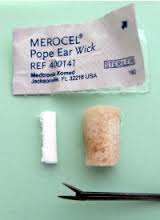 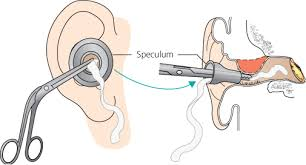 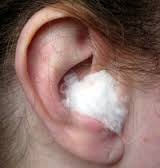 Malignant Otitis ExternaNecrotising Otitis ExternaSkull Base Osteomyelitis
Be aware the…

Diabetic 
Immunocompromised
Elderly

…with pain out of proportion to findings
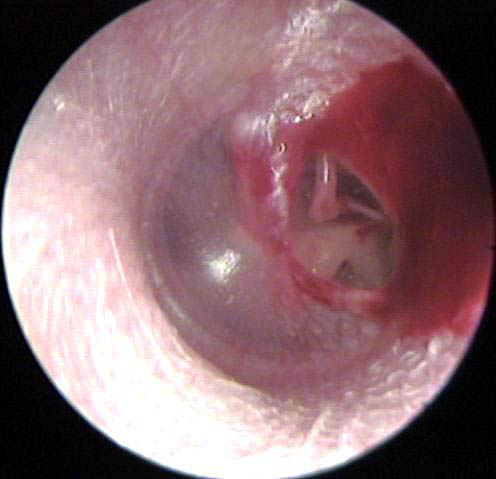 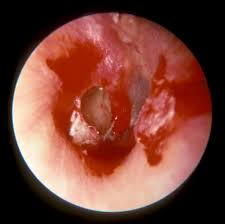 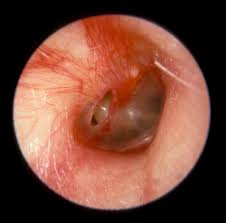 Traumatic Perforations
>90% will heal within 3 months
Water precautions
No ABX unless contaminated MOI
Drops not oral tablets
Nose Emergencies
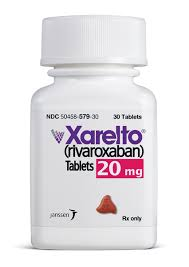 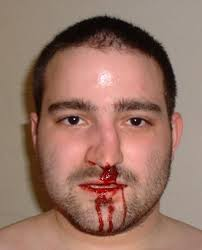 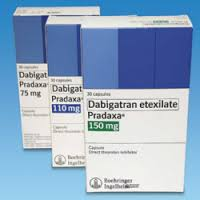 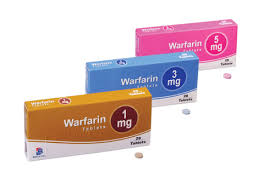 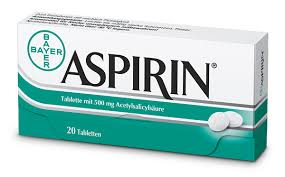 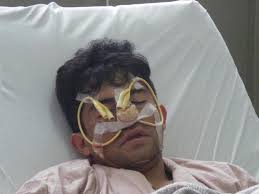 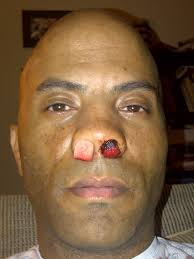 Epistaxis
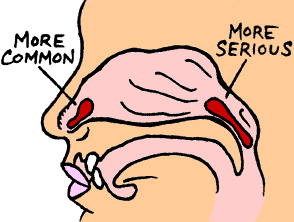 First aid first!
Lean forward and spit blood out of mouth
Pinch the soft part of the nose
Fingers should go white
Don’t let go for 10-15 minutes
If you can find ice put some on the 
	forehead/bridge of nose/occiput
If it doesn’t stop bleeding -> A&E
Ambulance if torrential 
High risk hypovolaemia/MI
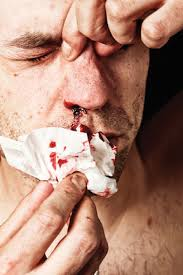 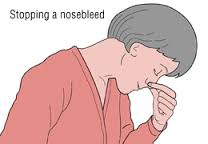 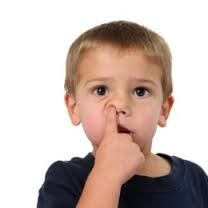 Epistaxis
Key history:
Which side
Front or back when you are sat up watching TV
First aid
Previous treatment
HTN, blood clotting problems, blood thinners, nose picking, trauma
Examination:
Look at the front of the nose on the septum
Can use an otoscope for this
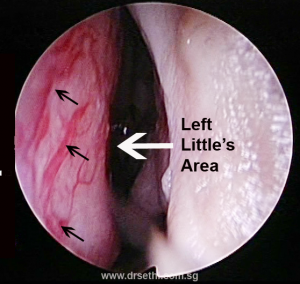 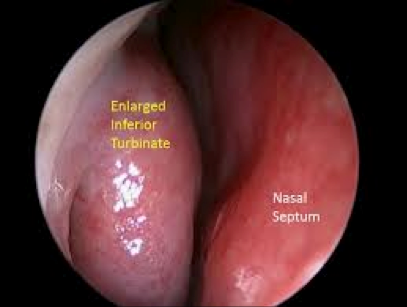 Does Your Practice Do Cautery?
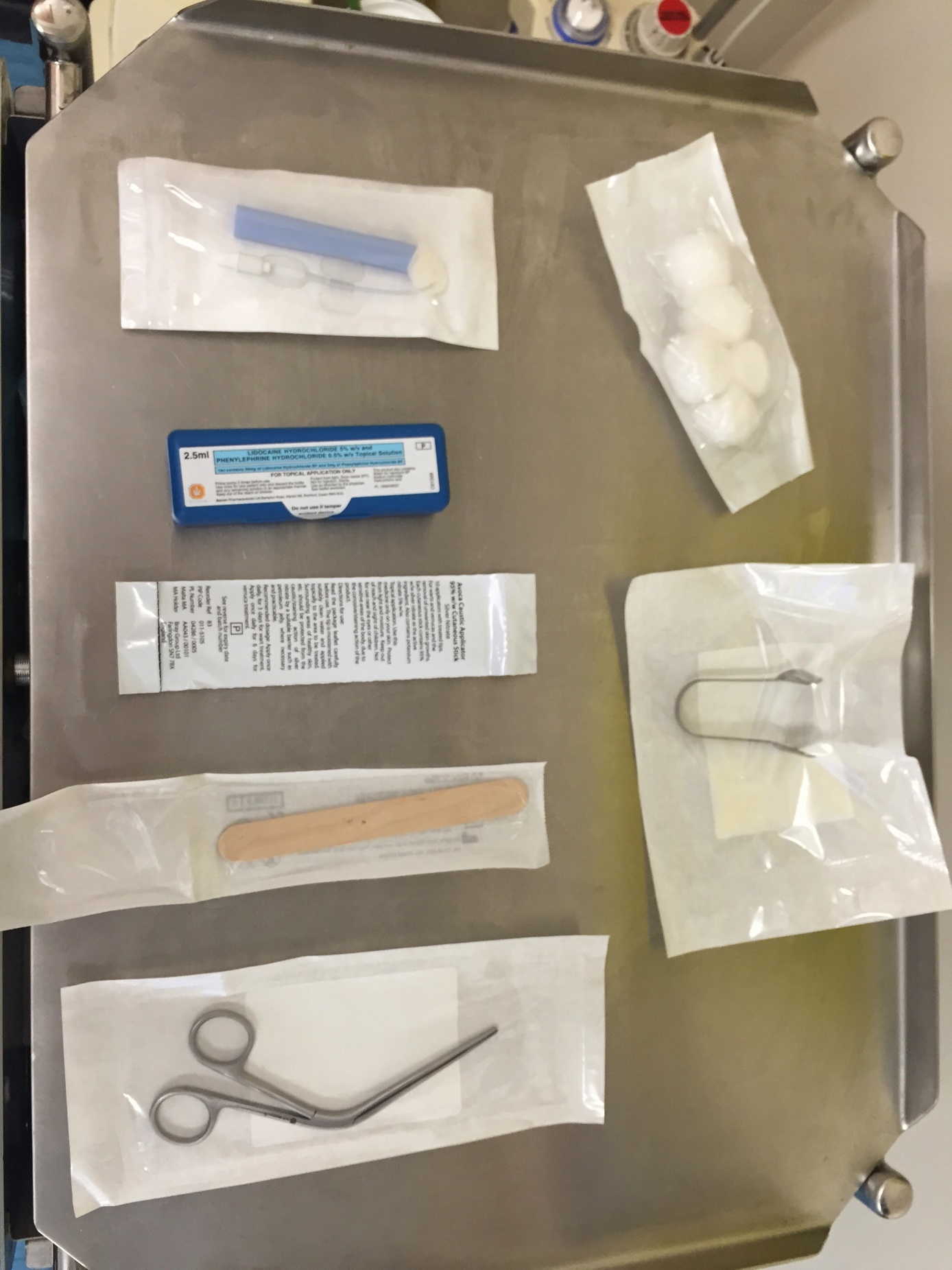 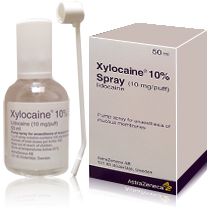 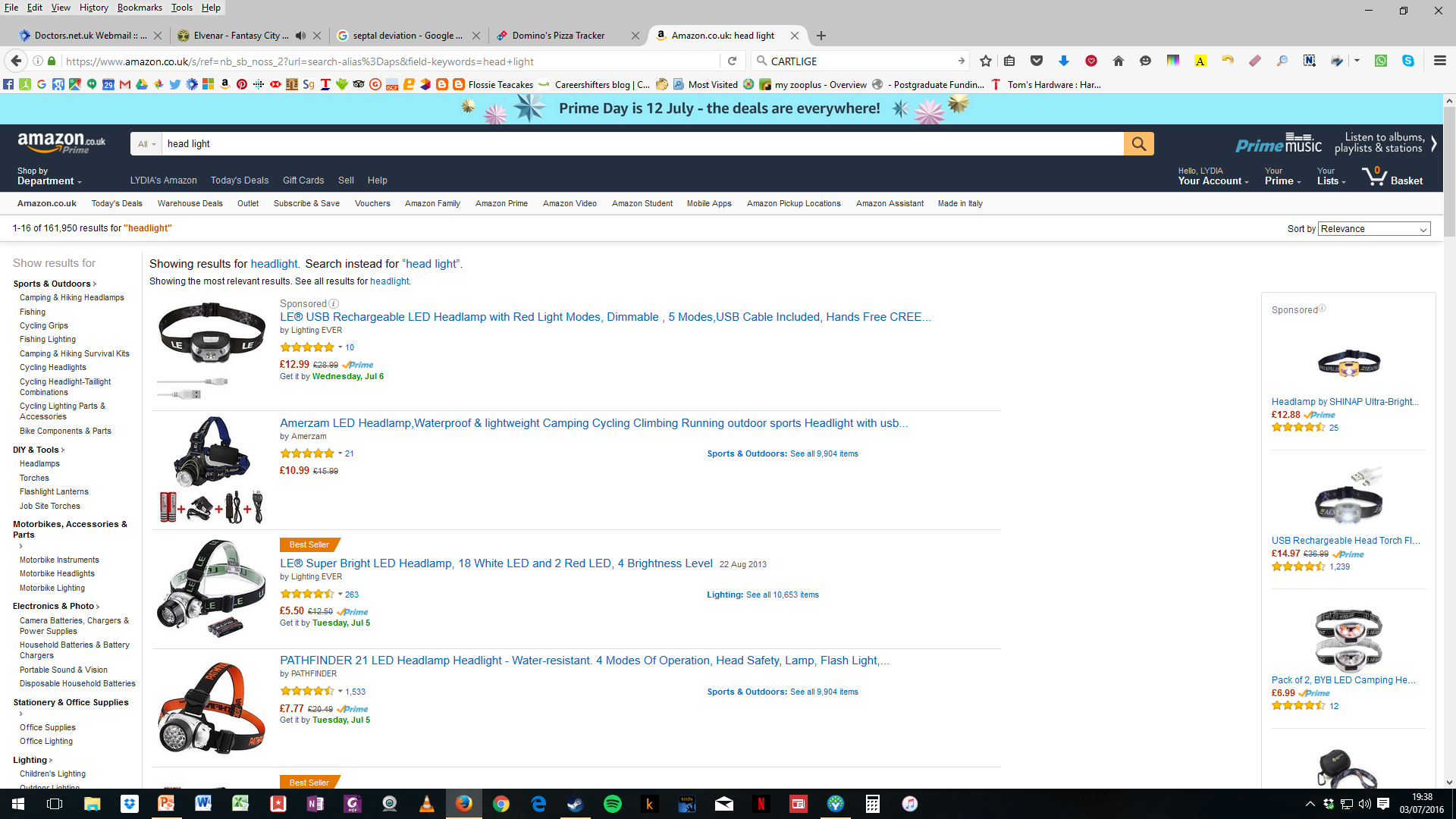 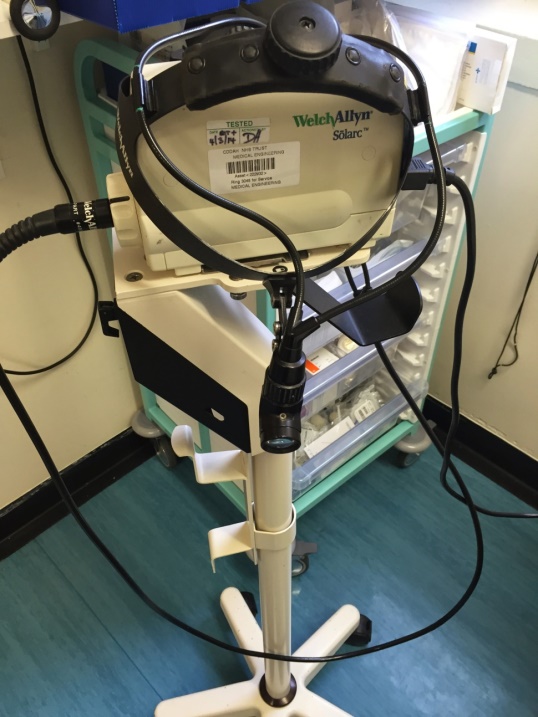 Nasal Cautery
Topical xylocaine spray on cotton wool
Place in nose – sit pt in waiting room pinching nose
Give patient a kidney dish
Use headlight and thuddichums
Use 1 or 2 Silver Nitrate cautery sticks
If it bleeds use a bit of dry cotton wool in the nose to mop up the blood & continue cautery
If all else fails - First aid!
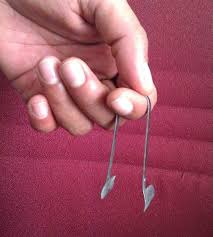 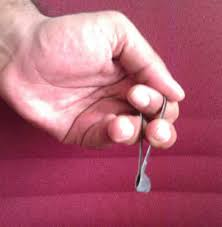 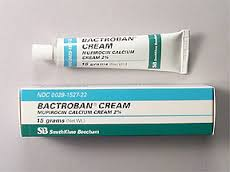 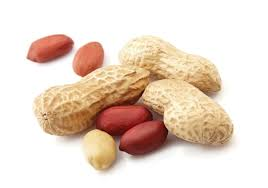 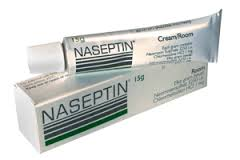 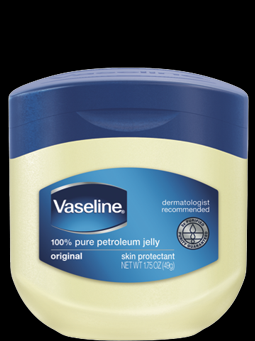 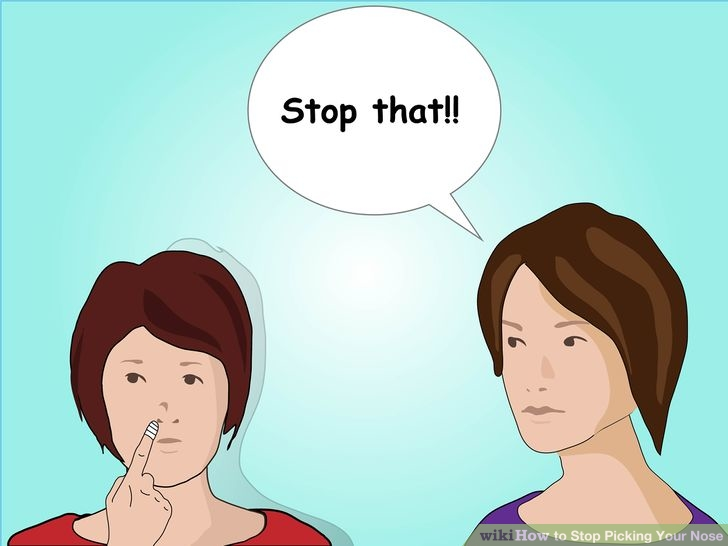 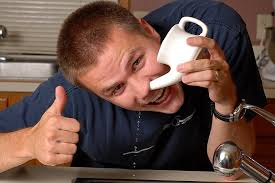 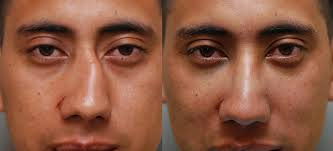 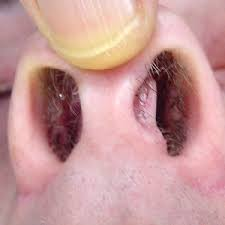 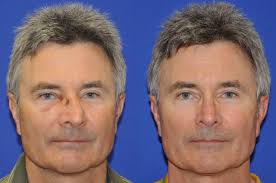 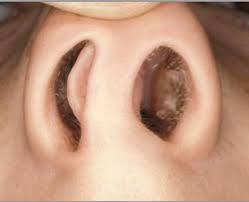 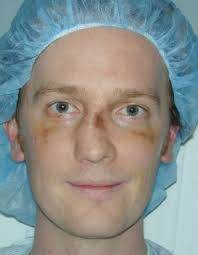 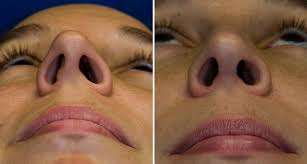 Nasal #
BONES not CARTILAGE
Needs reduction within 14 days
Seen by ENT between days 5-10 optimally
Can see after 14 days but less likely to have good outcome
Septal deviation is tx with septoplasty 12 months after injury
Throat Emergencies
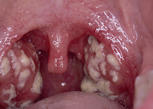 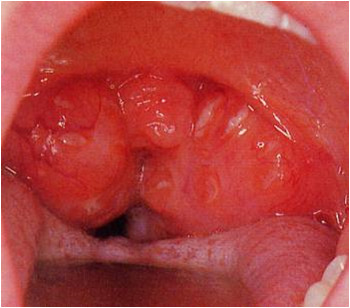 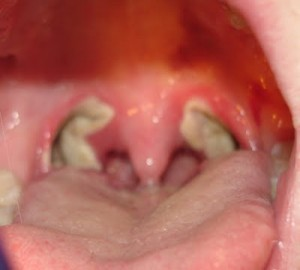 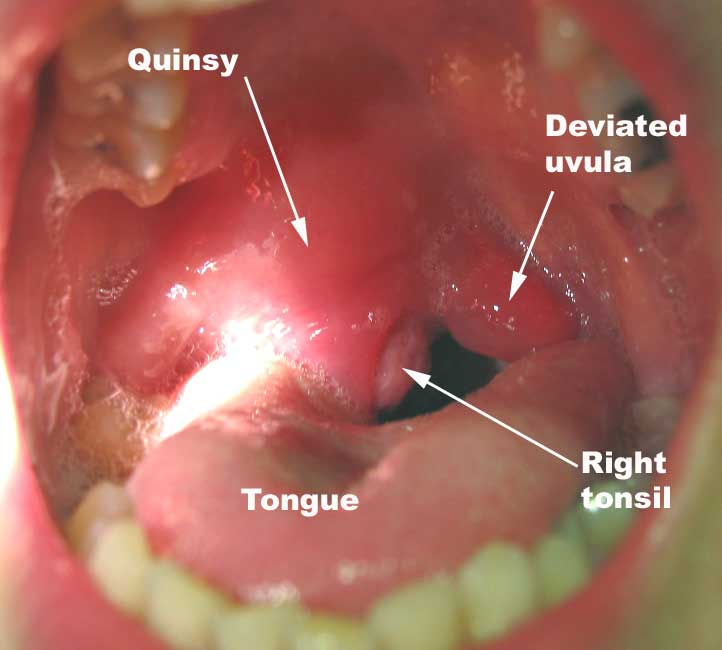 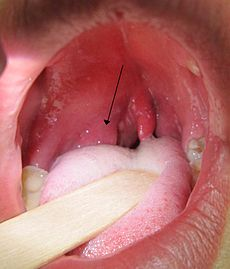 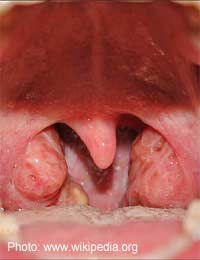 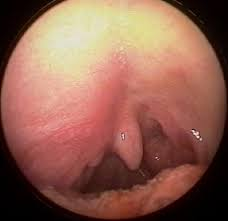 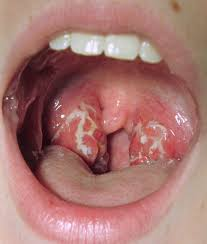 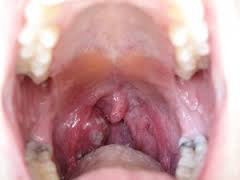 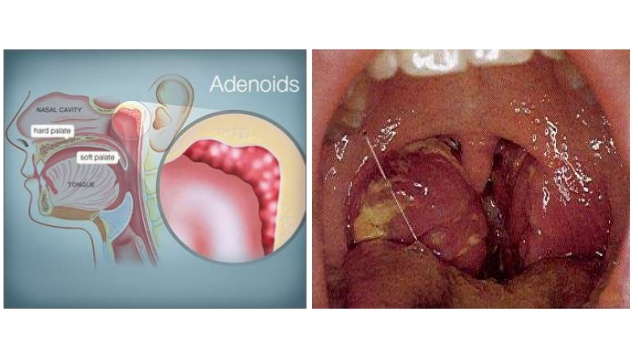 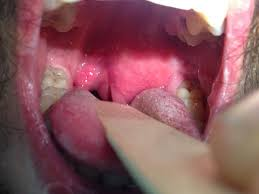 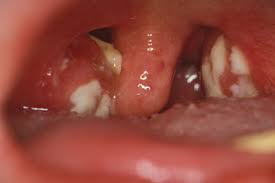 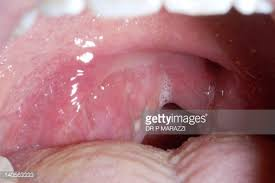 Acute Sore Throat
Tonsillitis
Quinsy
Common
Can usually E+D
Voice normal/URTI
Looks grossly symmetrical
Uvula central
No peritonsillar fullness
Tonsil tissue seen
ONLY admitted if not E+D
Tx with oral benzylpenicillin
Uncommon complication of tonsillitis
Unilateral worse 
Trismus
“Hot potato voice”
Looks asymmetical
Uvula deviated
Bulging/full peritonsillar area
Tonsil on affected side may not be visible
ALWAYS refer even if E+D
Acute Sore Throat
Beware the patient with…

Airway compromise – stridor/stertor
Torticollis
Spitting saliva 
Sepsis
Nothing to see in the oropharynx
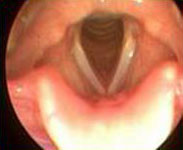 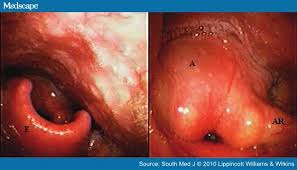 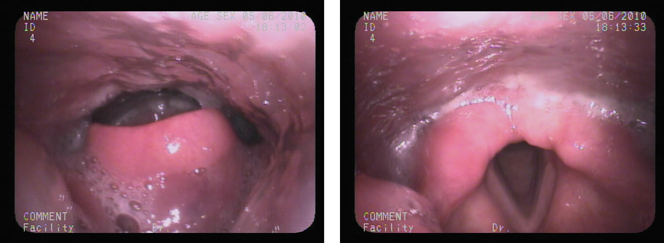 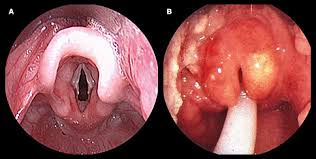 Foreign bodies
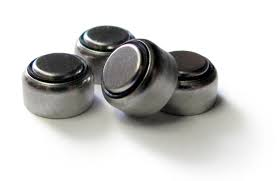 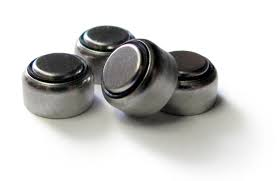 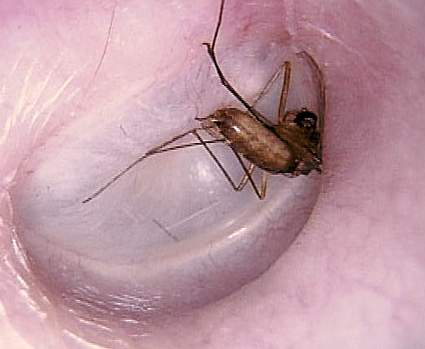 BATTERIES!
Ear
Biodegradable – soon
Non-biodegradable – soonish

Nose
Look with otoscope (both sides)
Send to A&E

Throat
Need referring for scope
Are they E+D ?
Is the point specific?
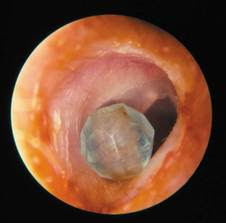 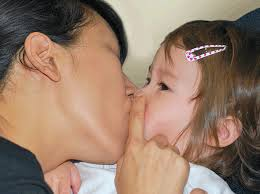 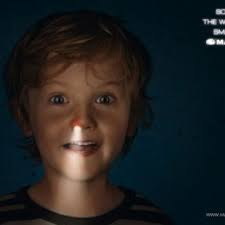 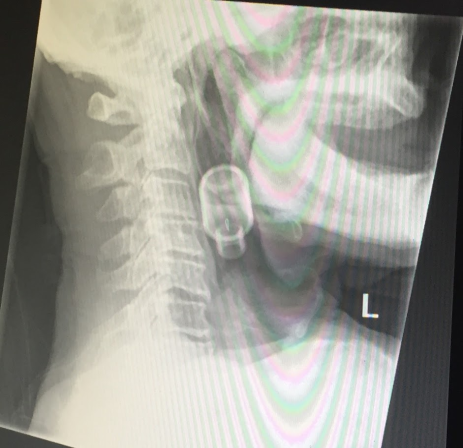 OPC referrals
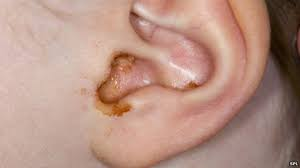 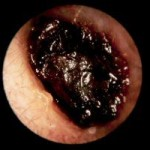 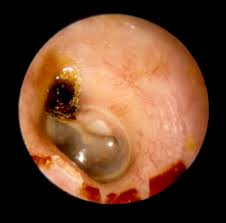 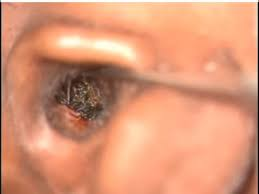 Ear Wax
Major problem for many
Hearing aid users
Narrow canals
Cotton bud pokers
Helpful advice for patients
IT’S NORMAL
Olive oil drops 
Sodium bicarbonate
Helpful advice for GPs
TM perforations/ ear surgery refer for microsuction
[Speaker Notes: Major problem for many
Narrow canals
Cotton bud pokers
Hearing aid users
Helpful advice for patients
IT’S NORMAL
Olive oil drops – from pharmacy have a pipette, don’t use cotton wool, lie for 5 minutes minimum
Sodium bicarbonate – OTC, not for long term use
Helpful advice for GPs
TM perforations/ ear surgery refer for microsuction – nurse led OPC]
Ear Wax
Beware “wax in the attic”
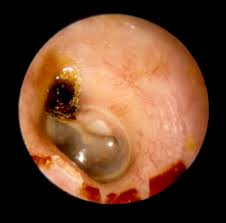 “Vertigo”
Not an umbrella term for dizziness
Most are non-specific dizziness
If a pt px with vertigo they need medical review unless they are known to ENT e.g. Meniere's
STEMETIL 
BETAHISTINE
“Vertigo”
Ear dizziness
Non ear dizziness
Infection
BPPV
Meniere's
Vestibular neuronitis
Medication side effect
Stroke
MS
Vertiginous migraine
Postural hypotension/anti-hypertensives
Arrhythmia
Vision disturbance/bifocals/varifocals
Musculoskeletal problems
Diabetes
A Note on Funding
Very strict criteria for tonsillectomy and grommets
Ref grommets for serial hearing tests
Do not refer for tonsoliths 
Consider an exception form
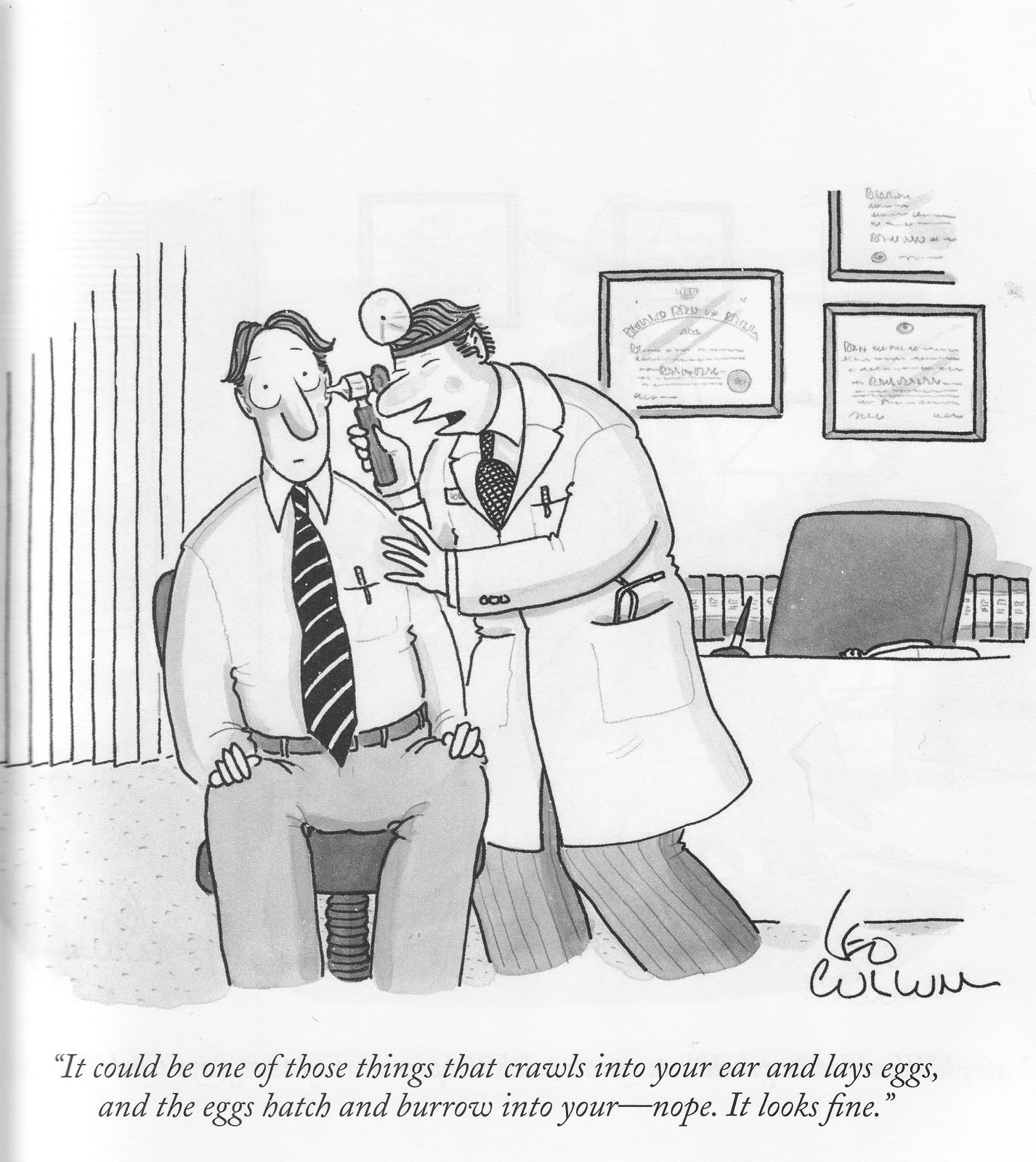 Thank –you for listening!Any questions?